Chemical Reactions
Formation of new substances caused by the breaking of bonds (reactants) and the forming of new bonds (products)
Ca(OH)2 + 2HCl  CaCl2 + 2H20
The stoichiometry of a reaction means that the overall reaction gains or loses no mass (conservation of mass)
The use of coefficients in a chemical reaction is essential to give information on the molar ratio
Equations for reactions should include the symbols indicating the state of matter
(s) = solid
(l) = liquid
(g) = gas
(aq) = aqueous
Chemical Reactions
Reactants on the left, products on the right. 
For complete reactions, the one directional arrow is used
For reversible reactions, this arrow is used: 







Coefficients are used to balance equations
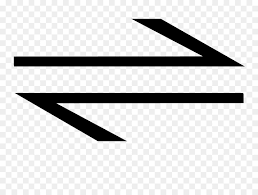 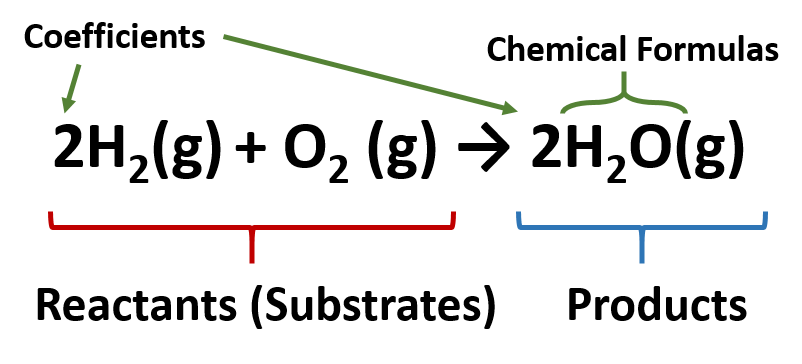 Western Oregon University (2023)
Chemical Reactions: Ionic equations
Ionic equations are balanced equations that focus on cations and ions in a reaction:








Removing the so-called spectator ions:
Mg(s) + 2 HCl(aq)             MgCl2(aq) + H2(g)
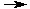 Mg(s) + 2 H+(aq) + 2 Cl-(aq)                    Mg+2(aq) + 2 Cl-(aq) + H2(g)
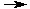 Mg(s) + 2 H+(aq)                 Mg+2(aq) + H2(g)
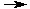 Chemical Reactions: Half equations
Half equations allow us to observe what occurs to different species especially in reduction-oxidation (redox) reactions
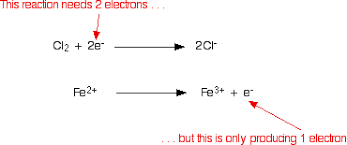 ChemGuide (2023)
Chemical Reactions
Define the following: theoretical yield, experimental yield, percentage yield, limiting reagent
Keep in mind that one reactant will in practice be in excess whereas the other reactant(s) will be completely consumed in a reaction
Chemists will attempt to maximize experimental yields
What factors will allow for this?
What can be done to a system to maximize yields?
A means of reducing wastes, cutting down on costs
Atom Economy
A way to test efficiency of reactions and industrial processes:

% atom economy= (molecular mass of atoms of desired products / molecular mass of atoms in reactants) x 100

100 %  = no waste
Atom Economy: How to Calculate
Balance the equation
Calculate relative molecular masses of products and total mass of products (equal to that of reactants)
Consider the same for desired products
 % atom economy= (molecular mass of atoms of desired products / molecular mass of total products) x 100